此為簡報範例
請依實際需求調整
FY112育樂場域智慧顯示應用共創媒合活動
○ ○  (對接場域名稱)可能性方案規劃簡報
規劃者/公司：○ ○ ○ ○ ○(公司名稱)
規劃者/提案人： ○ ○ ○ ○ ○(部門/職稱) ○ ○ ○(姓名)
聯絡手機： ○ ○ ○ ○ ○ 聯絡mail： ○ ○@ ○ ○ ○
日期：中華民國○ ○ 年○ ○ 月○ ○ 日
1
此為簡報範例
請依實際需求調整
公司基本資料
2
此為簡報範例
請依實際需求調整
公司登記證明
（請檢附公司登記證明於本頁，以下方式擇一提供即可：登記機關核准公司/商業登記之核准函、公司登記表/商業登記抄本、公司/商業登記證明書、公司基本資料/商業登記基本資料影本（亦可至網址：http://gcis.nat.gov.tw/index.jsp 列印登記資料）。
3
此為簡報範例
請依實際需求調整
壹、導入背景及動機
(請說明所規劃之服務可以解決場域主什麼問題或是帶來什麼新商機?)
場域主
需求與問題
建議的
解決方案
4
此為簡報範例
請依實際需求調整
貳、跨域合作團隊
(本規劃案鼓勵顯示軟硬體業者共同合作，請說明本規劃案預計會整合哪些業者共同合作，各自的角色與分工及各自的核心優勢為何)
5
參、服務情境與流程設計
此為簡報範例
請依實際需求調整
服務1： ○ ○ ○ ○
服務構想說明：○ ○ ○ ○ ○
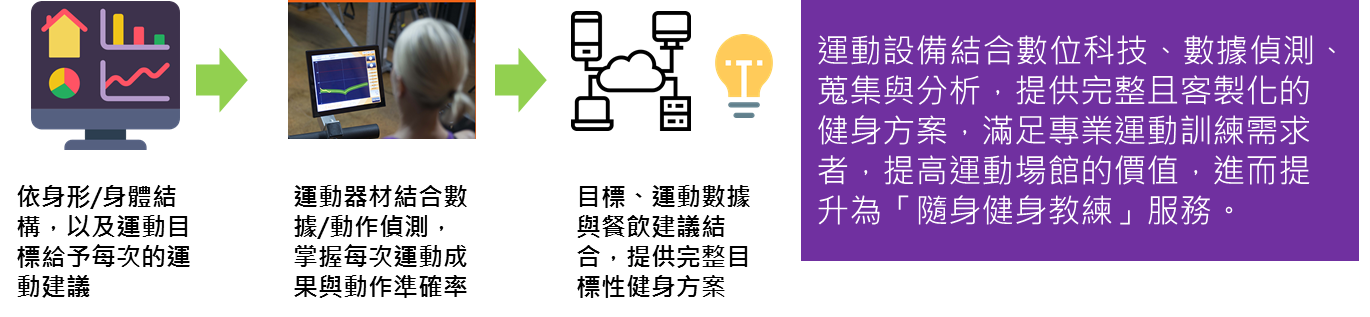 (服務構想能符合場域需求，有效解決或改善場域業者問題，建議可用簡單的圖示、流程，搭配文字，說明導入解決方案後的流程、情境。)
6
高端顯示硬體
軟體加值服務
此為簡報範例
請依實際需求調整
肆、顯示科技軟硬體規格建議(1/3)
外觀型態：○ ○ ○ ○ ○
顯示性能：○ ○ ○ ○ ○
○ ○ ○ ○ ○
所規劃之顯示硬體的
外觀型態或顯示性能
具備未來發展性。
軟體加值服務能充分體現該項高端顯示硬體之特性，營造智慧顯示應用之示範場域。
高端顯示應用技術特色
系統架構
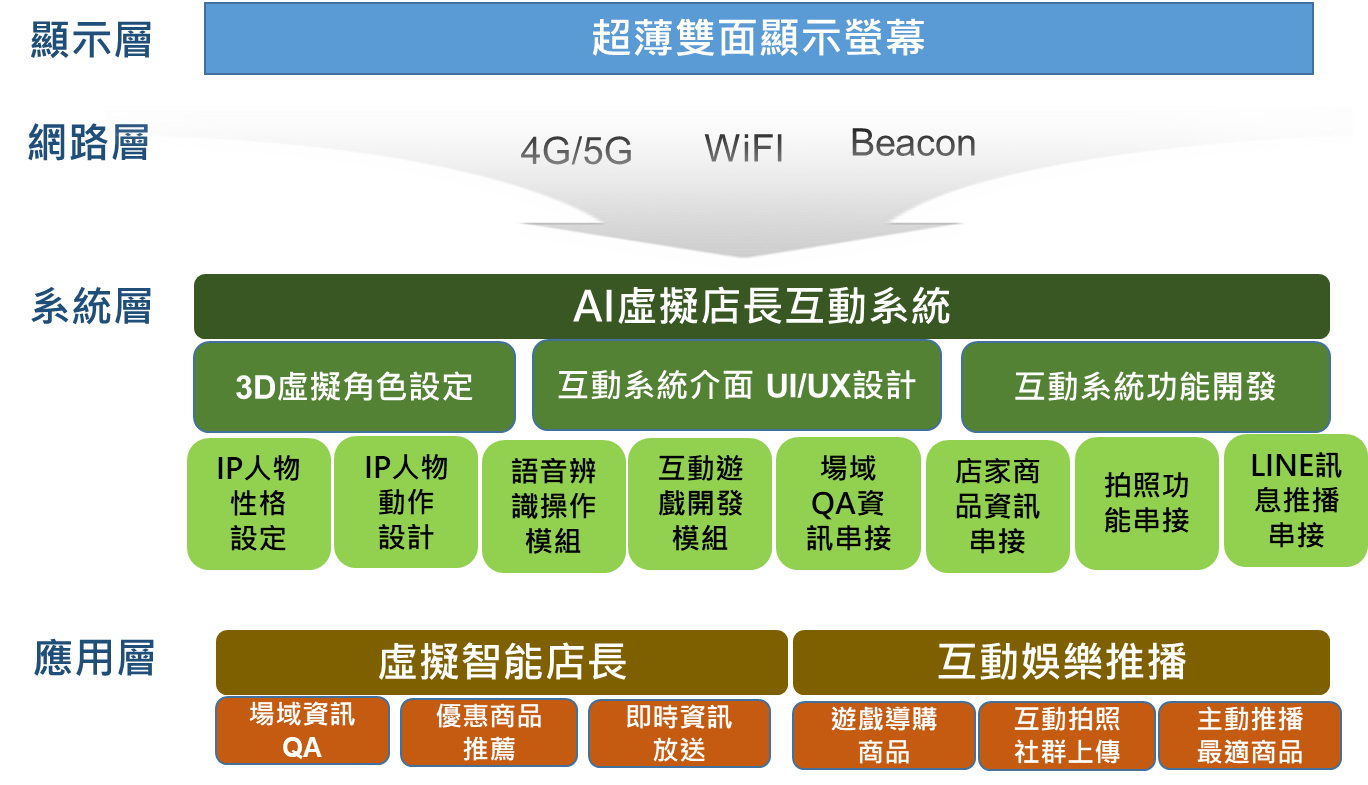 7
此為簡報範例
請依實際需求調整
肆、顯示科技軟硬體規格建議(2/3)
示意圖
顯示器硬體規格
圖片
以下為示例
硬體規格
8
肆、顯示科技軟硬體規格建議(3/3)
超薄雙面顯示器XXX公分超薄厚度設計。
從面板到電路版的整合加上隔熱材料的應用，讓產品穩定壽命長，符合環保趨勢。
機構設計
多樣安裝方式與訂製支架XXXX
烤漆外觀設計XXXX
USB及HDMI隨插即用XXXX
配合感應裝置進行廣告推播XXXXX
支架站立有滑輪，易於搬運、天花板及側掛多用於小坪商店，鋼索XXXXXX
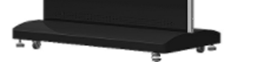 9
伍、建置經費與時程預估
此為簡報範例
請依實際需求調整
(請說明本構想規劃預計建置經費與時程)
10
此為簡報範例
請依實際需求調整
陸、預期成效
對場域的效益
(請說明本構想規劃對場域帶來的效益例如人流量提升、體驗滿意度提高、減少成本、節能、營收成長等，及契合場域經營業者之商業邏輯，能加值或衍生既有商業模式。)
國內外擴散性
(請說明解決方案適合導入的場域型態，及國內外市場擴散潛力。)
11